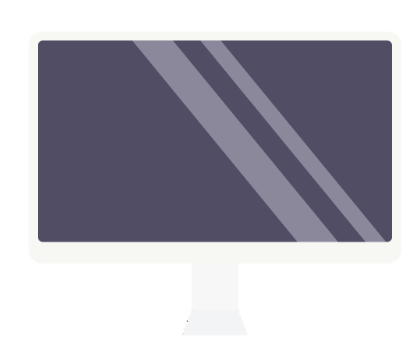 BÀI 6
THỰC HÀNH THAO TÁC VỚI TỆP VÀ THƯ MỤC
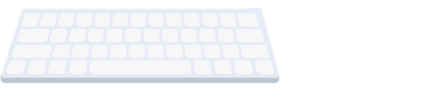 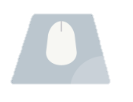 MỞ ĐẦU
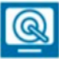 NHỮNG ĐIỀU CẦN BIẾT
Hệ điều hành Windows cho phép thao tác linh hoạt theo vài cách khác nhau để nhận được cùng một kết quả. 
Ví dụ:
     + Nháy nút lệnh có sẵn trong cửa sổ làm việc
     + Chọn lệnh trong bảng chọn nổi lên khi nháy chuột phải
     + Nhấn đồng thời 2 hoặc 3 phím (tổ hợp phím tắt)
THỰC HÀNH
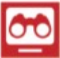 Bài 1. Tạo thư mục mới tên là ThuMucMoi trên màn hình nền Desktop và thư mục ThuMucTam nằm trong thư mục Documents
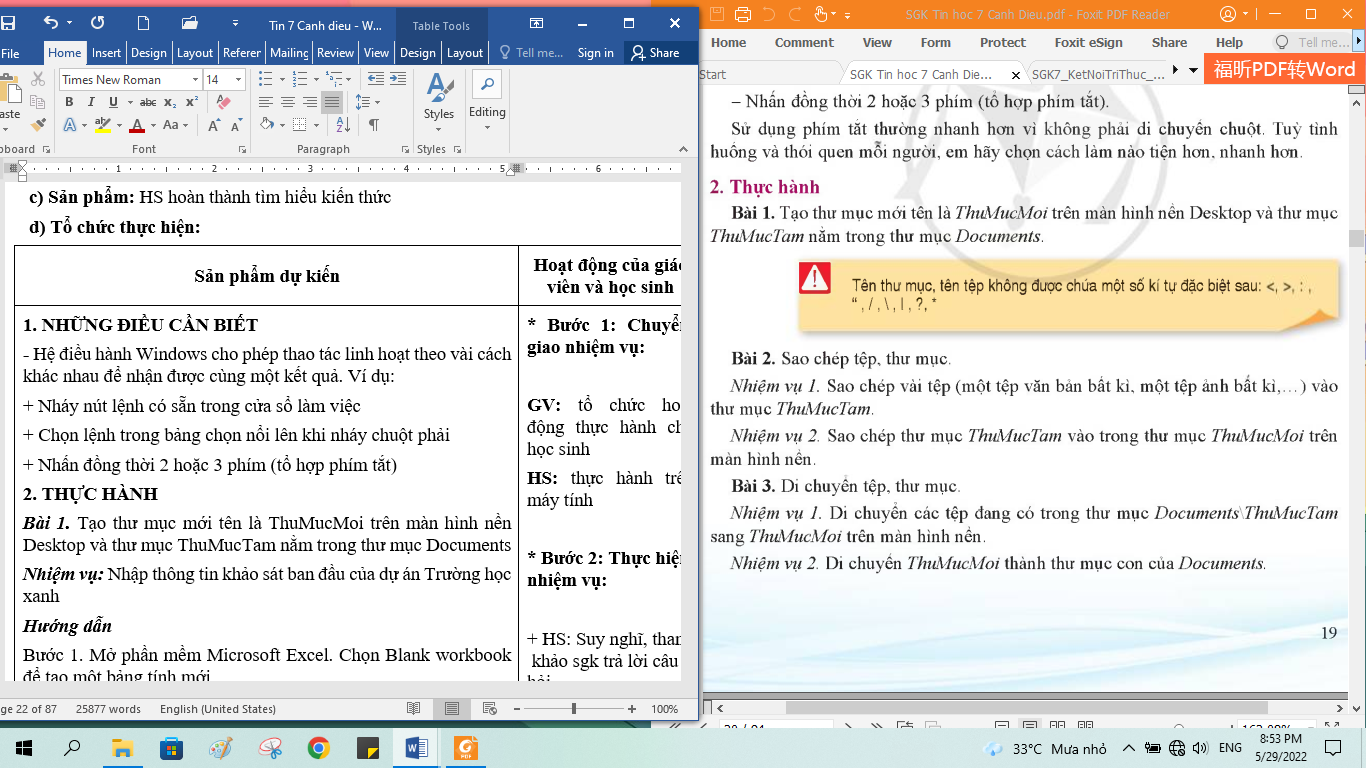 B1. Ấn tổ hợp phím Ctrl+Shift+N
B2. Đổi tên thành ThuMucMoi
B3. Ấn Enter
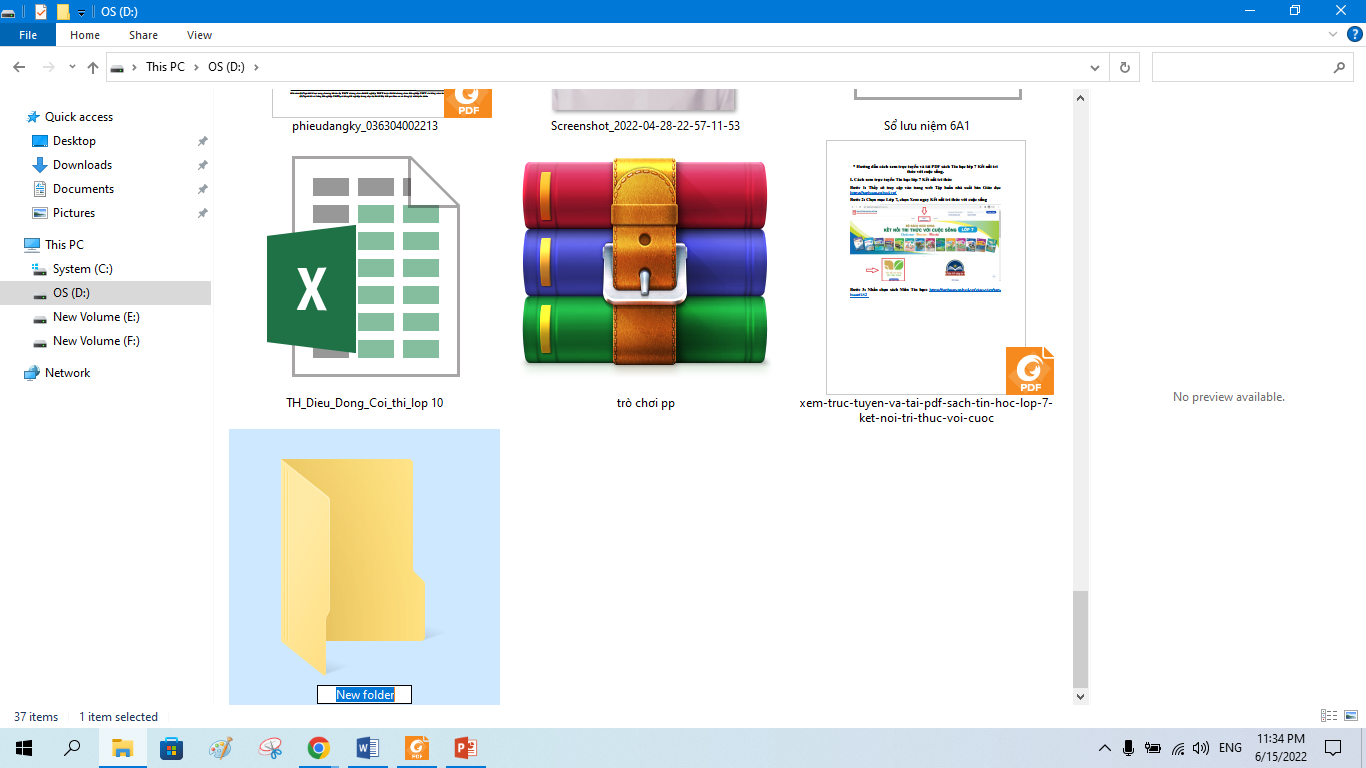 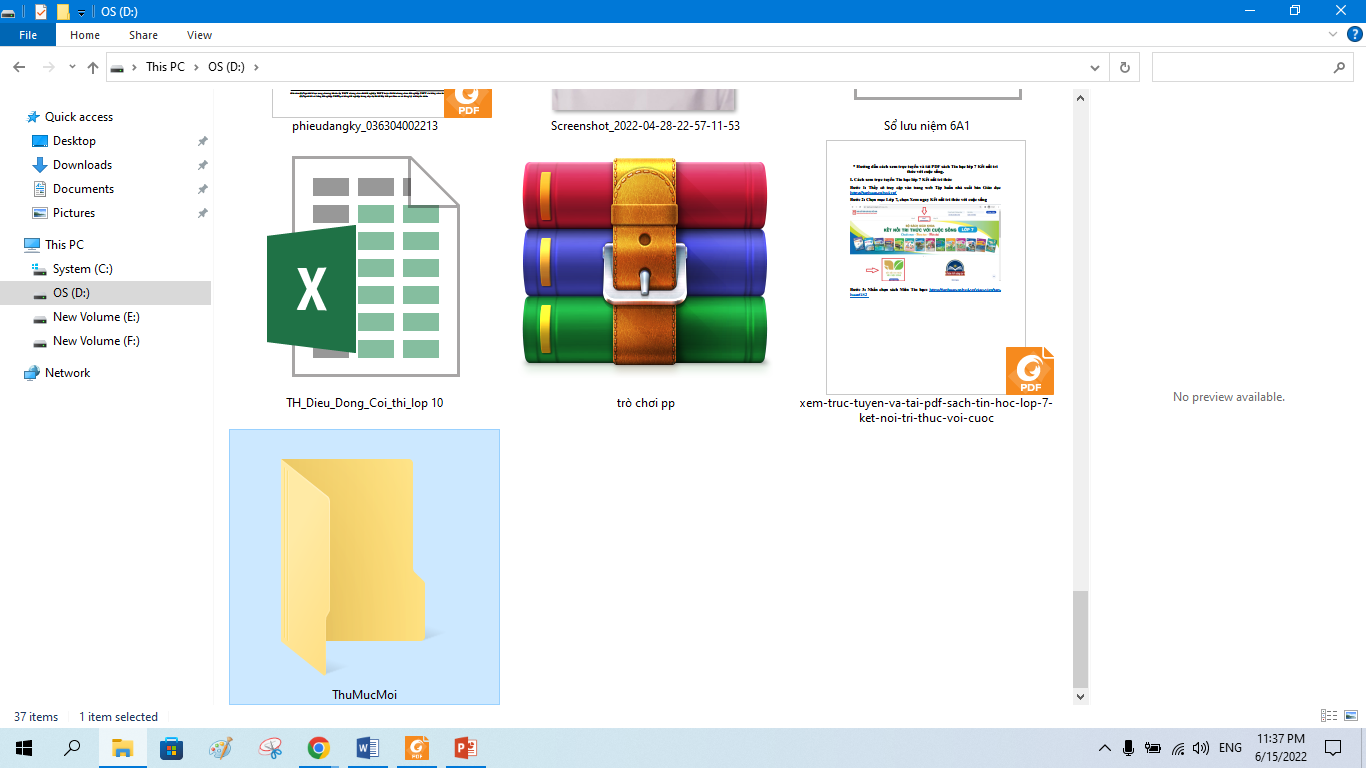 Làm tương tự ta tạo được ThuMucTam trong thư mục Document
KHÁM PHÁ
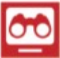 Bài 2. Sao chép tệp, thư mục
Nhiệm vụ 1: Sao chép vài tệp (một tệp văn bản bất kì, một tệp ảnh bất kì, …) vào thư mục ThuMucTam
Nhiệm vụ 2: Sao chép thư mục ThuMucTam vào trong thư mục ThuMucMoi trên màn hình nền.
Nhiệm vụ 1:
B1. Chọn tệp cần sao chép
B2. Nhấn Ctrl+C
B3. Di chuyển đến thư mục ThuMucTam
B4. Nhấn Ctrl+V
Nhiệm vụ 2:
B1. Chọn thư mục ThuMucTam 
B2. Nhấn Ctrl+C
B3. Di chuyển đến thư mục ThuMucMoi
B4. Nhấn Ctrl+V
KHÁM PHÁ
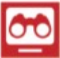 Bài 3. Di chuyển tệp, thư mục
Nhiệm vụ 1: Di chuyển các tệp đang có trong thư mục Documents\ThuMucTam sang ThuMucMoi trên màn hình nền
Nhiệm vụ 2. Di chuyển ThuMucMoi thành thư mục con của Documents
Nhiệm vụ 1:
B1. Chọn ThuMucTam
B2. Nhấn Ctrl+X
B3. Di chuyển đến thư mục ThuMucMoi
B4. Nhấn Ctrl+V
Nhiệm vụ 2:
B1. Chọn ThuMucMoi
B2. Nhấn Ctrl+X
B3. Di chuyển đến thư mục Documents
B4. Nhấn Ctrl+V
KHÁM PHÁ
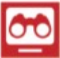 Bài 4. Đổi tên tệp, thư mục
Nhiệm vụ 1: Đổi tên vài tệp đang có trong thư mục Documents\ThuMucMoi, thêm vào cuối tên “_tam” hoặc tên mới khác tùy ý. Chú ý không thay đổi phần đuôi mở rộng
Nhiệm vụ 2: Đổi tên ThuMucMoi thành ThuMucXoa
Nhiệm vụ 1:
Nhiệm vụ 2:
B1. Chọn tên thư mục ThuMucMoi cần đổi tên
B2. Nhấn phím F2
B3. Đổi tên thành ThuMucXoa rồi nhấn Enter
B1. Chọn tên tệp cần đổi tên
B2. Nhấn phím F2
B3. Đổi tên tệp rồi nhấn Enter
KHÁM PHÁ
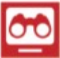 Bài 5. Xóa tệp, thư mục
Nhiệm vụ 1: Xóa các tệp trong ThuMucXoa
Nhiệm vụ 2. Xóa tất cả các thư mục vừa tạo ra trong bài thực hành
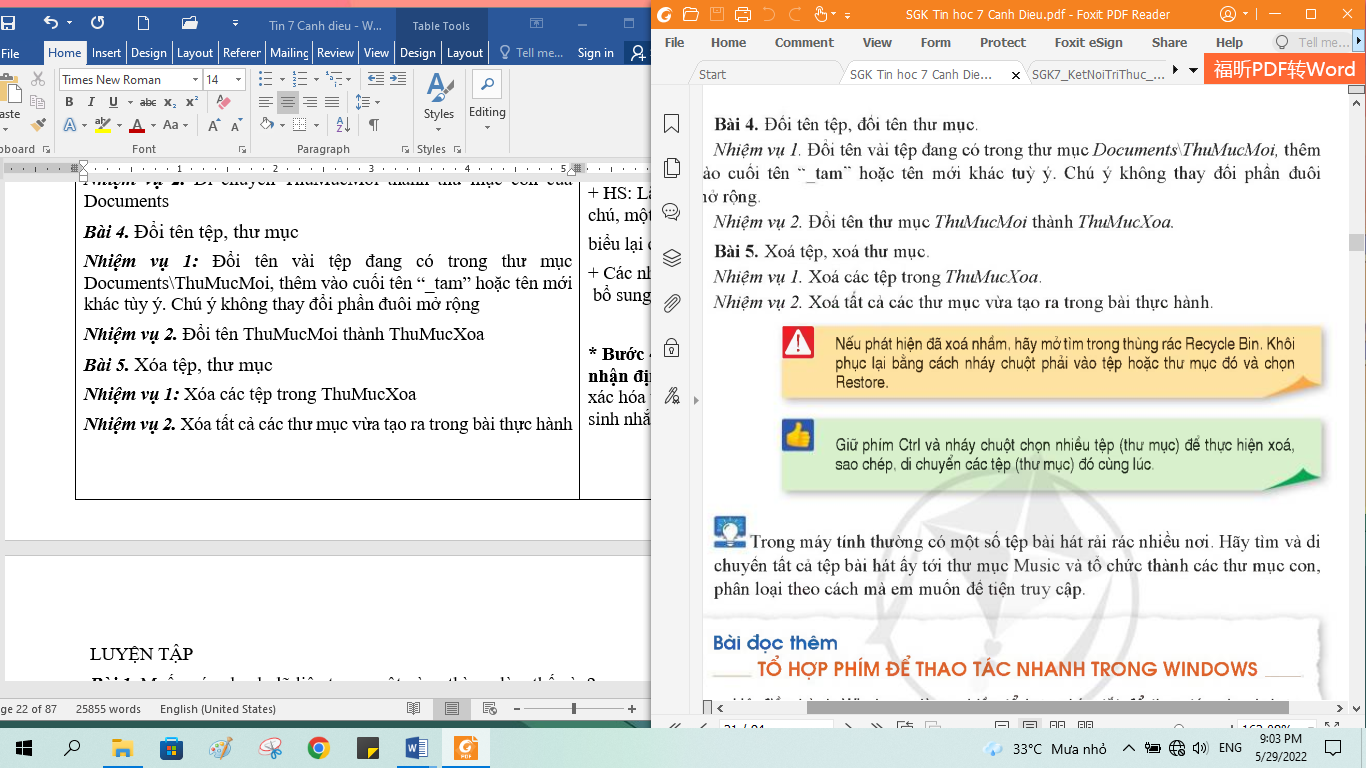 VẬN DỤNG
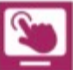 Trong máy tính thường có một số tệp bài hát rải rác nhiều nơi. Hãy tìm và di chuyển tất cả các tệp bài hát ấy tới thư mục Music và tổ chức thành các thư mục con, phân loại theo cách mà em muốn để tiện truy cập.